Class 11 – December 21. Forget Me Not? – the Right to Be Forgotten in Europe (and Canada?) and Introduction to European Data Protection FINALLY ends!2. Cybercrime3. SPAM SPAM SPAM EGGS SAUSAGE AND SPAM – When selling you stuff online clashes with your privacy rights (Presentation at a minimum)4. Special Guest!
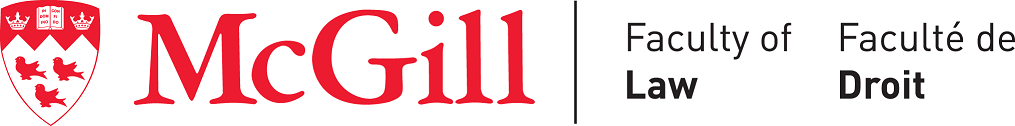 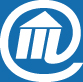 Admin Crap
EXAM / Review:
Fixed Time Takehome (3-hour, Wednesday, December 11, 9h30)
I will certainly answer (specific) questions on December 4 and by email before then any time (well, I will cut you off at bedtime the night before)! Even the weekend! BUT…I will not “re-teach” i.e.:
OK: “I am confused about this point, can you clarify?
Not OK: “Can you explain the Tariff-22 case to me?”
Syllabus v4 is last but I will do a random internet law topics mini-lecture Wednesday (no readings for it)
Course Evaluations on Mercury
Class 11
Now where were we…
Class 11
Forget Me Not? – the Right to Be Forgotten in Europe (and Canada?) and Introduction to European Data Protection
Class 11
Do we have a RTBF in Canada?
Class 11
Maybe Rhetorical Question
Between A.T. v. Globe24h.com, Google v. Equustek (SCC) and PIPEDA, is there a RTBF in Canada???

SHOULD THERE BE?????
Class 11
[Speaker Notes: AT  Global application of PIPEDA
Equeestek – global orders by SCC
PIPEDA – Principle 9 – deletion of PD]
OPC answers rhetorical question with a yes!
Draft OPC Position on Online Reputation, January 2018

“With respect to de-indexing, the OPC is of the view that PIPEDA applies to a search engine’s indexing of online content and display of search results. As such, search engines must meet their obligations under the Act.”
Class 11
But!
“… the OPC is of the view that PIPEDA applies to a search engine’s indexing of online content and display of search results”

Is that true?

October 2018  Federal Court Reference
Class 11
Federal Court Reference
Does Google in the operation of its search engine, collect, use or disclose personal information in the course of commercial activities within the meaning of paragraph 4(1)(a) of PIPEDA when it indexes web pages and presents search results in response to searches of an individual’s name?
Is the operation of Google’s search engine excluded from the application of Part 1 of PIPEDA by virtue of paragraph 4(2)(c) of PIPEDA because it involves the collection, use or disclosure of personal information for journalistic, artistic or literary purposes and for no other purpose?
Class 11
[Speaker Notes: Sajneet explained this well, but I just want to go over it]
Reference re Subsection 18.3(1) of the Federal Courts Act, 2021 FC 723
Held:
1. Does Google, in the operation of its search engine service, collect, use or disclose personal information in the course of commercial activities…? HECK YES!!!

2. Is the operation of Google’s search engine service excluded from the application of Part 1 of PIPEDA by virtue of paragraph 4(2)(c) of PIPEDA because it involves the collection, use or disclosure of personal information for journalistic, artistic or literary purposes and for no other purpose? HELL NO!!!
Class 11
Reference re Subsection 18.3(1) of the Federal Courts Act, 2021 FC 723
Ratio on Q1 broken down into 2 parts:
Q1a – Collect, use or disclose when indexing?
Collect, use and disclose vs. Collect, use or disclose  when indexing, for sure PI is at least collected and used
Q1b – “Commercial Activities”?
Google: Search service is free! Not commercial!
Court: Are you F*ing serious? “Google’s parent company reported that it earned approximately $63.5 billion (USD) from Google in the first half of 2018 alone”; ad revenue comes from search, it’s all entwined; “every component of that business model is a commercial activity as contemplated by PIPEDA”
Class 11
[Speaker Notes: Free services were consumer contracts in Choice of jurisdiction clause cases]
Reference re Subsection 18.3(1) of the Federal Courts Act, 2021 FC 723
Ratio on Q2
Recall Crooks v. Newton (SCC)  hyperlinks are not “publication” (in defamation context), applies here
“journalism encompasses content creation and content control as shown by the definition for journalism found in Globe24h”
Google’s indexing fails the 3-pronged test outlined in Globe24h
Also, 4.2 PIPEDA says journalism and “for no other purpose”. Plenty of other purposes here!
Class 11
Reference re Subsection 18.3(1) of the Federal Courts Act, 2021 FC 723
Just to wrap up:
For all of these reasons, the Court answers the first question in the affirmative and the second question in the negative. However, this does not determine the outcome of the Complainant’s complaint, the power of the Commissioner to recommend deindexing, the constitutionality of PIPEDA, or any other non-reference question that is better left to the Commissioner’s proceedings.
Class 11
[Speaker Notes:  For sure we’ve got a long way to go!]
Google LLC v. Canada (Privacy Commissioner), 2023 FCA 200
Sajneet Mangat	& Lina Li 
presentation
Class 11
2021 FC 723 Appeal
Google LLC v. Canada (Privacy Commissioner), 2023 FCA 200 (September 29, 2023)
Google appeals on 2 grounds:
Judge should not have even accepted reference without considering freedom of X
Judge erred when said “journalistic, artistic or literary purposes” exception did not apply
Held: Sorry Google you lose, but only 2-1
Class 11
Google LLC v. Canada (Privacy Commissioner), 2023 FCA 200
Issue 1: Basically all the lower judges (prothonotary and lower FC) did not make any errors on this point
Issue 2: “Google displays responses to a user search query ranked in the order that Google considers of most relevance to the user, as determined by algorithms maintained by Google. That is the purpose of Google Search. In carrying out that purpose, Google is agnostic as to the nature of that content: nothing turns on whether or not it is journalistic, let alone on whether it meets certain aspirational standards of journalism. Even if the search happens to return snippets that contain links to journalistic content, that cannot be said to be its purpose when Google is indifferent to whether or not it does so.”
Class 11
Google LLC v. Canada (Privacy Commissioner), 2023 FCA 200
Dissent: (interesting analogy for issue 2)
“the operator of the television or radio station is simply finding newspaper articles and reporting on what was published by the newspaper. The only functions performed by the operator of the television or radio station are the collection of the newspaper articles (by reading the newspapers or searching for the articles) and the use and disclosure of that information as part of the television or radio program…
activities of the operator of the television and radio station are essentially the same as the activities carried out by Google. Both the operator and Google search for information and disclose that information to the public”
Class 11
[Speaker Notes: Dissent important because helps leave to appeal
Anyone see the problem with the analogy? ME: Human make decision, with judgment, as to what is shown, vs. Google which is algorithm based on inbound links]
So is there a rtbf in canada?Maybe! MAYBE NOT!But also canada has 10 provinces some of whom have their own privacy laws…
Class 11
Quebec ARPPIPS (as amended by Law 25) (Provision in force September 2023)
28.1. The person to whom personal information relates may require any person carrying on an enterprise to cease disseminating that information or to de-index any hyperlink attached to his name that provides access to the information by a technological means, if the dissemination of the information contravenes the law or a court order.

The person may do likewise, or may require that the hyperlink providing access to the information be reindexed, where the following conditions are met:
(1) the dissemination of the information causes the person concerned serious injury in relation to his right to the respect of his reputation or privacy;
(2) the injury is clearly greater than the interest of the public in knowing the information or the interest of any person in expressing himself freely; and
(3) the cessation of dissemination, re-indexation or de-indexation requested does not exceed what is necessary for preventing the perpetuation of the injury. (…/2)
Class 11
[Speaker Notes: Recall from privacy class – amends Quebec’s Act Respecting the Protection Of Personal Information in the Private Sector
AND - cumulative]
Quebec Bill 64 / Law 25 (Provision in force September 2023)
In assessing the criteria set out in the second paragraph, the following, in particular, must be taken into account:
(1) the fact that the person concerned is a public figure;
(2) the fact that the information relates to the personal information of a person who was a minor;
(3) the fact that the information is up to date and accurate;
(4) the sensitivity of the information;
(5) the context in which the information is disseminated;
(6) the time elapsed between the dissemination of the information and the request made under this section; and
(7) where the information concerns a criminal or penal procedure, the obtaining of a pardon or the application of a restriction on the accessibility of records of the courts of justice.
Class 11
Also in QuebecA.B. c. Google, 2023 QCCS 1167
Mentioned by Sajneet and Lina
May 2023 judgement, so pre-dates the 28.1 we just saw coming into force
Superior Court of Québec ordered Google to pay $500,000 to A.B., a prominent Québec businessman, for failing to de-index a site containing defamatory materials
Defamatory post +  Quebec’s Act to establish the legal framework for information technology violations by Google = Damages
Class 11
A.B. c. Google, 2023 QCCS 1167
“ORDERS Google to ensure that its search results not list any webpages from the domains “ripoffreport.com”, “www.ripoffreport.com”, “www.usacomplaints.com”, or “usacomplaints.com” containing the words “A. B.”, this injunction being restricted in geographical scope to all users of the search service offered by Google, Google Search, located in the province of Quebec.”
 I.e. not worldwide like Equuestek
Class 11
Intro to cybercrime in canada (-ish)
Class 11
[Speaker Notes: -ish  because it finds its roots in the Cybercrime Convention]
Cybercrime as per the RCMP
Class 11
[Speaker Notes: Also: Computer as Object vs. Computer as material component]
T.V. TIME!
https://youtu.be/NLb6h_7NAW0
Class 11
Elliot’s Crime
“I started intercepting all the traffic on your network”
“When I decided to hack you”
“I own everything – all your emails, all your files, all your pics” (from Platosboys.com)
Class 11
Budapest Convention on Cybercrime
Tammy Nguyen & Rae Aquino
Presentation
Class 11
[Speaker Notes: Note EUROPE]
Budapest Convention
Signed November 2001, effective as of July 1, 2004
Currently 75 parties
Important non-Euro nations – USA, Canada, Japan, Israel, Australia 
Important non-signatories – Russia, China, India, Brazil
Class 11
[Speaker Notes: Russia – felt it was an attack on Russian sovereignty
India and Brazil pissed they weren’t invited to draft it]
Budapest Convention – Jurisdiction?
“The Convention on Cybercrime (the Convention), to which Canada is a signatory, requires that each State party prosecute cybercrimes committed within its territory. This means that a country could claim territorial jurisdiction in a case where the computer system attacked is on its territory, even if the perpetrator of the attack is not.”

- Parliamentary report on cybercrime 2011
Class 11
[Speaker Notes: So Foreign nationals attacking Canadian targets  prosecuted under Cdn law]
Budapest Convention – Jurisdiction
Art. 22:
Each Party shall adopt such legislative and other measures as may be necessary to establish jurisdiction over any offence established in accordance with Articles 2 through 11 of this Convention, when the offence is committed:
a. in its territory; or
…
d. by one of its nationals, if the offence is punishable under criminal law where it was committed or if the offence is committed outside the territorial jurisdiction of any State.
Class 11
Budapest Convention – Preamble
The member States of the Council of Europe and the other States signatory hereto…
Convinced of the need to pursue, as a matter of priority, a common criminal policy aimed at the protection of society against cybercrime, inter alia, by adopting appropriate legislation and fostering international co-operation…
Believing that an effective fight against cybercrime requires increased, rapid and well-functioning international co-operation in criminal matters…
Class 11
Budapest Convention – Ch. II
Measures to be taken at the national level
Art. 2 - Each Party shall adopt such legislative and other measures as may be necessary to establish as criminal offences under its domestic law, when committed intentionally, the access to the whole or any part of a computer system without right…
Art. 3 - 	...the interception without right, made by technical means, of non-public transmissions of computer data
Art. 4. - …damaging, deletion, deterioration, alteration or suppression of computer data without right.
Art. 5 - …hindering without right of the functioning of a computer system
Class 11
[Speaker Notes: These are all Section 1 Title 1, 
Nb “Each party shall adopt” part  same for each of these]
Budapest Convention – Ch. II
(Section 1)
Each party shall adopt…
Title 2 – Computer forgery & fraud
Title 3 – Child pornography
Title 4 – Copyright (references WIPO Treaty)
Class 11
Budapest Convention – Ch. II
Section 2 – Procedural Law
Preservation of data, search and seizure, real-time collection of data (!?!?)
 Real-time collection has exceptions however
Class 11
Budapest Convention – Ch. III
International Cooperation:
General Principle of cooperation
Extradition
Mutual Assistance
Sharing Info
Class 11
Canada - 342.1 Criminal CodeArticles 2-5 Budapest in action
Everyone is guilty of an indictable offence and liable to imprisonment for a term of not more than 10 years, or is guilty of an offence punishable on summary conviction who, fraudulently and without colour of right,

(a) obtains, directly or indirectly, any computer service;
(b) by means of an electro-magnetic, acoustic, mechanical or other device, intercepts or causes to be intercepted, directly or indirectly, any function of a computer system;
(c) uses or causes to be used, directly or indirectly, a computer system with intent to commit an offence under paragraph (a) or (b) or under section 430 in relation to computer data or a computer system; or
(d) uses, possesses, traffics in or permits another person to have access to a computer password that would enable a person to commit an offence under paragraph (a), (b) or (c).
Class 11
[Speaker Notes:  All of Budapest Articles 2 through 5 embodied in here]
342.1 Criminal Code - Definitions
computer service includes data processing and the storage or retrieval of computer data; 
computer system means a device that, or a group of interconnected or related devices [ed. – internet!] one or more of which,
(a) contains computer programs or other computer data, and
(b) by means of computer programs,
(i) performs logic and control, and
(ii) may perform any other function;
function includes logic, control, arithmetic, deletion, storage and retrieval and communication or telecommunication to, from or within a computer system
Class 11
Article 6 Budapest Convention
Each Party shall adopt yada yada...

a. the production, sale, procurement for use, import, distribution or otherwise making available of:
a device, including a computer program, designed or adapted primarily for the purpose of committing any of the offences established in accordance with Articles 2 through 5;…
b. Possession of same
Class 11
[Speaker Notes: Nb “device”]
342.2 Criminal CodeArticle 6 Budapest in action
342.2 (1) Everyone who, without lawful excuse, makes, possesses, sells, offers for sale, imports, obtains for use, distributes or makes available a device that is designed or adapted primarily to commit an offence under section 342.1 or 430, under circumstances that give rise to a reasonable inference that the device has been used or is or was intended to be used to commit such an offence, is
(a) guilty of an indictable offence and liable to imprisonment for a term of not more than two years; or
(b) guilty of an offence punishable on summary conviction.
Class 11
[Speaker Notes:  Article 6 of the Convention  note DEVICE]
342.1 – R. c. Parent
2012 QCCA 1653

Actus reus and mens rea for 342.1
Explains the “fraudulently and without colour of right” of 342.1
Class 11
342.1 – R. c. Parent
2012 QCCA 1653
Facts 
Parent was RCMP officer, had access to database with license plate numbers
Ran 3 numbers for a private detective and gave him the owners of the cars
RCMP policies say you shouldn’t do that! And you may be prosecuted under 342.1
Class 11
342.1 – R. c. Parent
Facts / history
Parent said “Hey I had a password and everything! I had the right to do it! I had no bad intent here, just helping out fellow law enforcement. I didn’t hide anything!”
Cour du Québec judge agreed, says Parent did not act “fraudulently” as per 342.1, acquits
Q on Appeal  Did lower court err in interpreting mens rea of 342.1?
Held – Hell yes!
Class 11
R c. Parent – Actus Reus for 342.1
« l'appelante devait établir que l'intimé avait obtenu des services d'ordinateur, que cette utilisation était interdite et qu'une personne raisonnable placée dans les mêmes circonstances aurait convenu qu'il s'agissait là d'une activité malhonnête » (para. 37)
Class 11
R c. Parent – Mens rea for 342.1
«  il est inutile de considérer l'opinion que l'accusé entretient quant au caractère moral de son acte…. S'engager dans cette voie serait une invitation à juger de la mens rea de l'accusé selon son propre schème de valeurs et le cas échéant de l'acquitter au motif qu'il estime n'avoir rien fait de mal. » (paras. 38-39)
 i.e. should not be subjective
« La poursuite devrait… démontrer une obtention par l'intimé de manière consciente et volontaire des services d'ordinateur. Cela nécessitait la preuve de son intention de poser l'acte prohibé, sachant que son geste était interdit au regard des fins projetées par cet usage. Il s'agit à mon avis de la mens rea requise » (para. 50)
Class 11
“fraudulently and without colour of right” of 342.1
“Fraudulently” means dishonestly and unscrupulously, and with the intent to cause deprivation to another person

“Without colour of right” means without an honest belief that one had the right to carry out the particular action. To establish “colour of right,” one would need to have an honest belief in a state of facts that, if they existed, would be a legal justification or excuse

 Essentials of Canadian Law: Computer Law, 2 ed.
Class 11
s. 430 (1.1) Criminal Code
(1.1) Everyone commits mischief who wilfully
(a) destroys or alters computer data;
(b) renders computer data meaningless, useless or ineffective;
(c) obstructs, interrupts or interferes with the lawful use of computer data; or
(d) obstructs, interrupts or interferes with a person in the lawful use of computer data or denies access to computer data to a person who is entitled to access to it.

Nb sentences  cause “danger to life”? Life imprisonment.
Class 11
[Speaker Notes: 430(1.1)(c) and (d)  DDoS attack?]
Other “Cybercrimes”…
162.1 – NCDII we’ve already seen
163.1 Child pornography distribution
327 obtaining telecommunications services free of charge
172.1 luring a minor via telecommunication to commit any number of crimes
402.2 identity theft 
(…)
Prof. Alana Maurushat  anything can be a cybercrime (technology as instrument)
Class 11
Back to Elliot’s Crime
“I started intercepting all the traffic on your network”
“When I decided to hack you”
“I own everything – all your emails, all your files, all your pics” (from Platosboys.com)
Class 11
Elliott’s Defense?
“That's the part you were wrong about, Rohit.
I don't give a shit about money.”

“But I'm only a vigilante hacker by night.
By day, just a regular cyber-security engineer”
Class 11
Elliott’s defense per R c. Parent
«  Le fait que l'intimé ait cru que la fin justifiait le moyen dénoncé et qu'il n'était pas à l'époque animé par aucune forme de turpitude morale ne pouvait en l'espèce constituer un moyen de défense. » (para. 67)
Class 11
[Speaker Notes: End justifying the means of Elliot not good!]
SPAM SPAM SPAM EGGS SAUSAGE AND SPAM – When selling you stuff online clashes with your privacy rights
Class 11
CASL:Canada’s Anti-Spam Law/Legislation
An Act to promote the efficiency and adaptability of the Canadian economy by regulating certain activities that discourage reliance on electronic means of carrying out commercial activities, and to amend the Canadian Radio-television and Telecommunications Commission Act, the Competition Act, the Personal Information Protection and Electronic Documents Act and the Telecommunications Act
Class 11
[Speaker Notes: Actual title
Why are we discussing this? – One of the few laws we have that is specifically about the internet. Also stand by there is a big reason it’s important!]
SPAM is a problem!
Class 11
SPAM is a problem
The term spam is derived from the 1970 "Spam" sketch of the BBC television comedy series Monty Python's Flying Circus. The sketch, set in a cafe, has a waitress reading out a menu where every item but one includes Spam canned luncheon meat. As the waitress recites the Spam-filled menu, a chorus of Viking patrons drown out all conversations with a song, repeating "Spam, Spam, Spam, Spam… Lovely Spam! Wonderful Spam!“ (Wikipedia, “spamming”)
Class 11
The Anti-SPAM Law is also a problem
“Clear as mud”
- Canadian Lawyer Magazine, Jan. 20, 2014
“Ought to be scrapped and replaced with something balanced and workable”
- BarrySookman.com, March 1, 2013
“Is Canada’s Anti-Spam Law a joke? Yes. Yes it is.”
- AllenMendelsohn.com, Jan. 18, 2014
Class 11
So why should we care?
$ 10,000,000 fines!

Big business for lawyers!
Class 11
3510395 Canada Inc. v. Canada (Attorney General)(aka the “CompuFinder Decision”)
Max Shafter & Julia Leb
presentation
Class 11
SPECIAL GUEST!ALEXANDER Shapiro,fasken
Class 11